Национальный Институт Юстиции
Начальное и непрерывное обучение 
судей и прокуроров
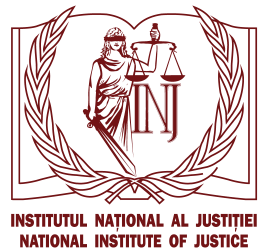 Национальный Институт Юстиции
Задача Национального Института Юстиции
Начальное обучение кандидатов на должности судьи и прокурора;
непрерывное обучение действующих судей и прокуроров, сотрудников судебных инстанций и органов прокуратуры, адвокатов и других лиц, действующих в сфере юстиции.

(Статья 2 Закона о Национальном Институте Юстиции, nr.152 от 08.06.2006)
Начальное обучение
Поступление
Поступление осуществляется на конкурсной основе
Требования к кандидату
наличие гражданства Республики Молдова, место жительства в стране;
дееспособность;
обладание дипломом лиценциата (бакалавра) права или его эквивалентом;
отсутствие судимости и безупречная репутация;
владение государственным языком;
соответствие,  с медицинской точки зрения,  для занятия должности;
Лица, обращающиеся за зачислением на курсы начального обучения кандидатов на должность судьи, должны иметь стаж работы по юридической специальности не менее двух лет.
Подача документов 2016
Материально

На бумаге
Онлайн
При помощи системы E- поступление
Преимущества системы E- поступление
Удобство для кандидатов;
Электронное подтверждение принятия документов;
Оптимизация использования человеческих ресурсов, материалов и т.д.;
Быстрый доступ к документам кандидатов;
Эффективное управление информацией.
Письменный экзамен на выбывание
Электронная система экзамена создана на основе Платформы дистанционного обучения ILIAS;
Индивидуальный тест состоящий из 400 вопросов выбранных компьютером в случайном порядке из 1600 вопросов;
Продолжительность экзамена составляет 3 астрономических часа;
Автоматическое электронное обрабатывание и отправка индивидуальных результатов после завершения теста.
Электронное тестирование
Преимущества электронного теста
Укрепление доверия к процессу проведения экзамена;
Оптимизация использования человеческих ресурсов, материалов и т.д.;
Обеспечение прозрачности экзаменационного процесса;
Повышение уровня доверия кандидатов.
Проведение письменного экзамена
Устный экзамен
Решение двух задач, которые состоят из материальных и процессуальных вопросов по дисциплинам:
1. гражданского права / гражданского процессуального права;
2. уголовного права / уголовно-процессуального права. 

Со следующего года устный тест будет зарегистрирован на аудио и видеозапись.
Проведение устного экзамена
Сравнительный анализ
Процесс начального обучения
18 месяцев – 3 семестра
Семестр I
Фундаментальный учебный курс:
 Доведение до единого уровня теоретических знаний – Уголовное право, уголовно-процессуальное право, гражданское право, гражданско-процессуальное право, судебная экспертиза;
 Внедрение новых и актуальных дисциплин – Поддержание обвинения в суде, Система ООН по правам человека, Международно-правовое сотрудничество по гражданским и уголовным делам, Судопроизводство в Европейском Союзе, право Европейской конвенции по правам человека, Управление и профессиональная этика, Коммуникация, Стилистика и подготовка юридических документов, Использование информационных технологий в профессиональной сфере.
Семестр II
Специализированный курс основан на непосредственном участии слушателей в моделировании конкретных видов процессов:
Уголовные дела (преступления: против жизни и здоровья, относящиеся к половой сфере, против собственности, против семьи и несовершеннолетних, экономические, информационные, коррупционные и т.д.)
Гражданские дела (коммерческие споры, наследственные, семейные, таможенные, финансовые, административного суда, трудовые, с иностранными элементами).
Моделируемый процесс
Семестр III
Внеучебная деятельность
Конкурс рефератов на актуальные темы (Качество и эффективность правосудия посредством инструментов, принятых Европейской комиссией по эффективности правосудия (CEPEJ));
Конкурс о состязательном процессе. Институт Leavitt в рамках Инициативы JET
Зарубежные стажировки (США, Канада, Чехия).
Стажировка в США
Стажировка в Чехии
Окончание обучения (выпуск)
Выпускные экзамены проводятся по следующим предметам : 

  Экзамен по практике (стажировке)
 Уголовное право/ уголовно-процессуальное право (судьи/прокуроры)
 Гражданское право/ гражданско-процессуальное право (судьи)

На экзаменах материального/процессуального права, перед кандидатом стоит задача разработать процедурный акт (решение, постановление, обвинительное заключение, постановление о прекращении производства) на основании реального дела.
Непрерывное обучение
Цели непрерывного обучения: 
	
развитие особенных навыков /укрепление профессионального потенциала субъектов в системе правосудия;
развитие неюридических навыков; 
изменение отношения и восприятия.
Ориентиры
Обоснование исходя из реальных потребностей в обучении бенефициаров;
Практичность, польза и интерактивность мероприятий;
Использование информационных технологий;
Эффективное взаимодействие с партнерами;
Оптимизация и развитие процесса непрерывного обучения.
Бенефициары Национального Института Юстиции
Судьи;                         
Прокуроры;
Советники по пробации;
Секретари судебного заседания;
Начальники секретариатов судебных инстанций;
Помощники судей;
Адвокаты, предоставляющие юридическую помощь, гарантируемую государством;
Консультанты прокуроров;
Представители смежных профессий (судебные исполнители, юристы, нотариусы, медиаторы и т.д.)
Мероприятие непрерывного обучения
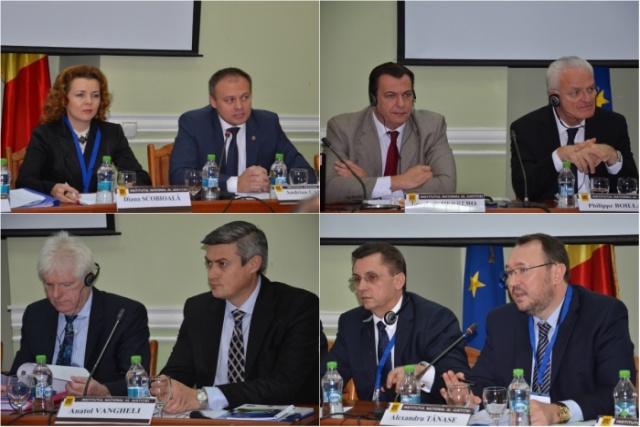 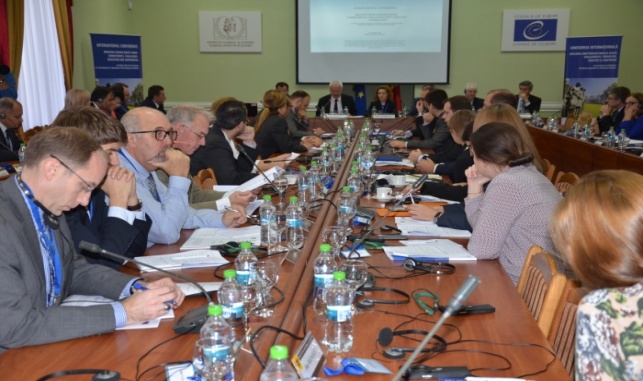 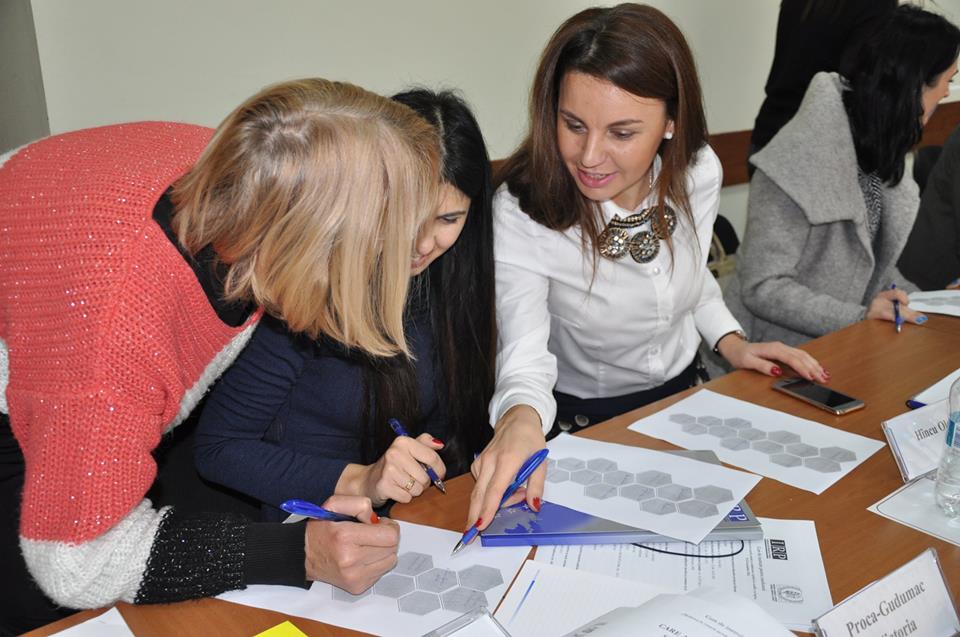 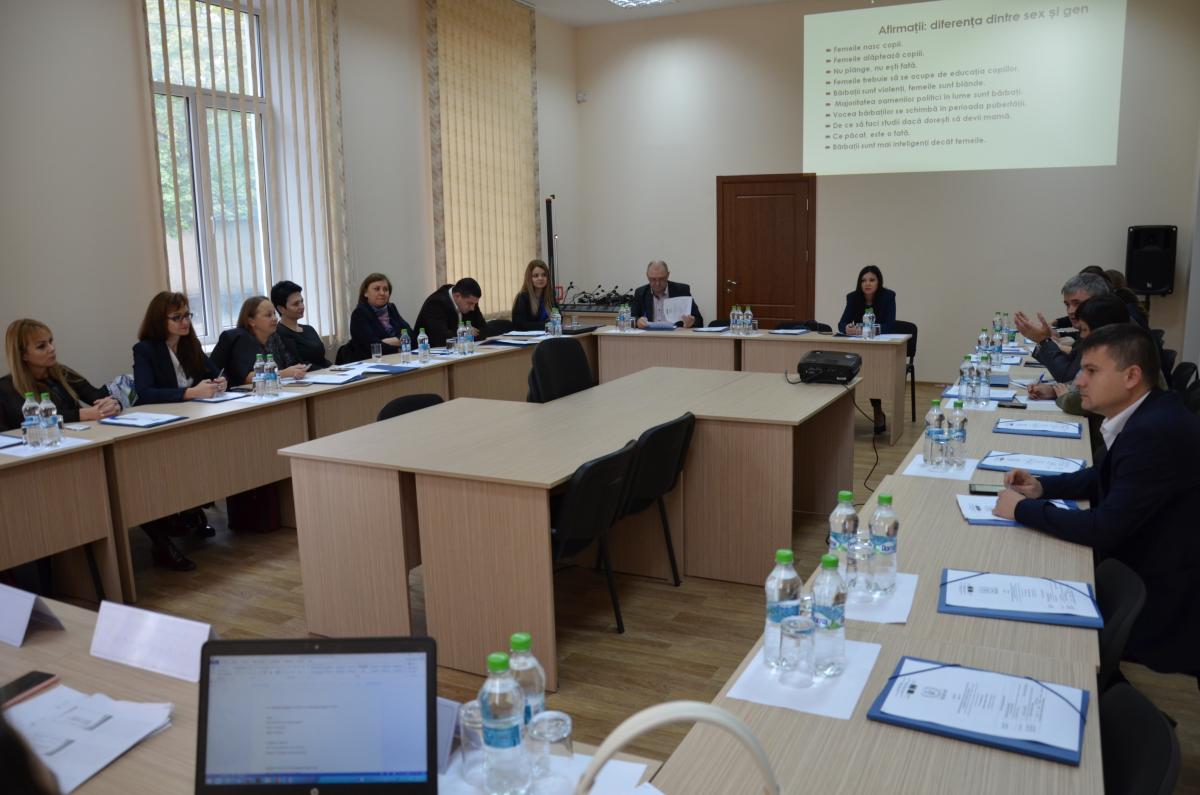 Дистанционное обучение
Форма обучения характеризуется использованием электронных ресурсов, IT-ресурсов и конкретных коммуникационных ресурсов, самообучения, а также с участием тютора.
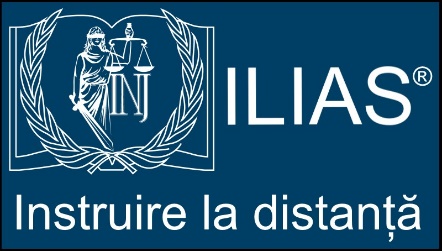 Курсы онлайн
Психологические особенности допроса жертв торговли людьми
Защита персональных данных в судах
Защита прав мигрантов в Молдове: правовые положения
Введение в право Европейской конвенции по правам человека
Партнёры Национального Института Юстиции
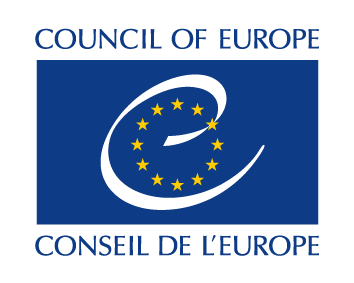 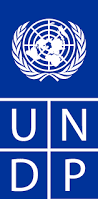 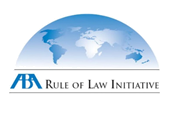 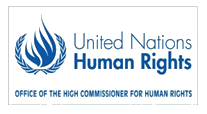 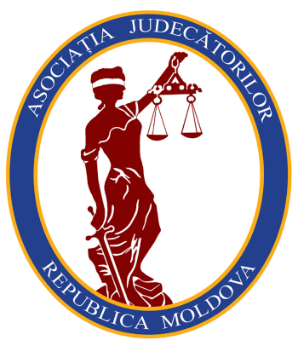 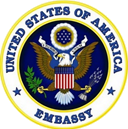 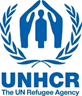 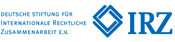 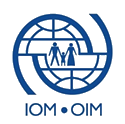 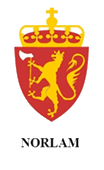 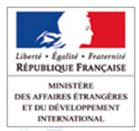 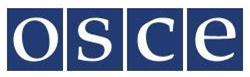 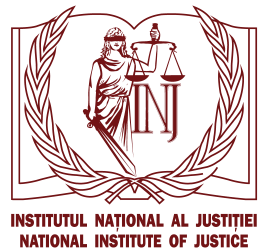 Спасибо за внимание!Диана Скобиоалэ,  Директор Национального Института ЮстицииРеспублики Молдова